Building Bridges: 
Creating Connections for the Next Generation of Faculty Leaders





Bowling Green State University
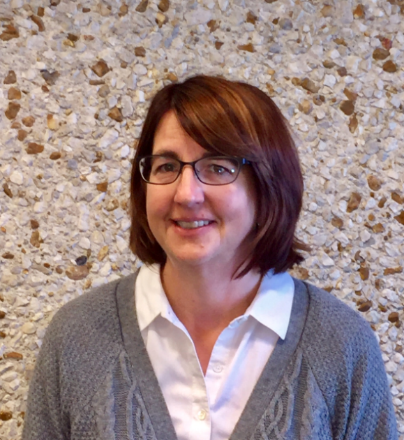 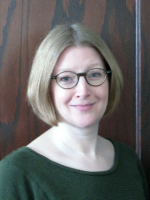 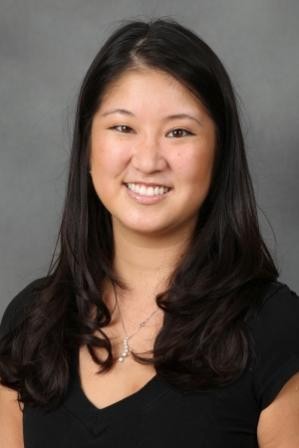 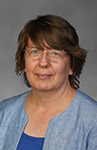 Dr. Julie Matuga
Vice Provost for Institutional Effectiveness
Co-Director
Dr. Peg Yacobucci
Professor of Geology
Change Leader
Dr. Lisa Hanasono
Associate Professor of Communication
Social Scientist
Dr. Sheila Roberts
Vice Provost of Academic Affairs
Provost’s Office
[Speaker Notes: Lisa]
Building Bridges
Develop a supportive network of current and future faculty leaders to:
Advance the careers of post-tenure women and URM faculty
Create a cohort of institutional change agents.
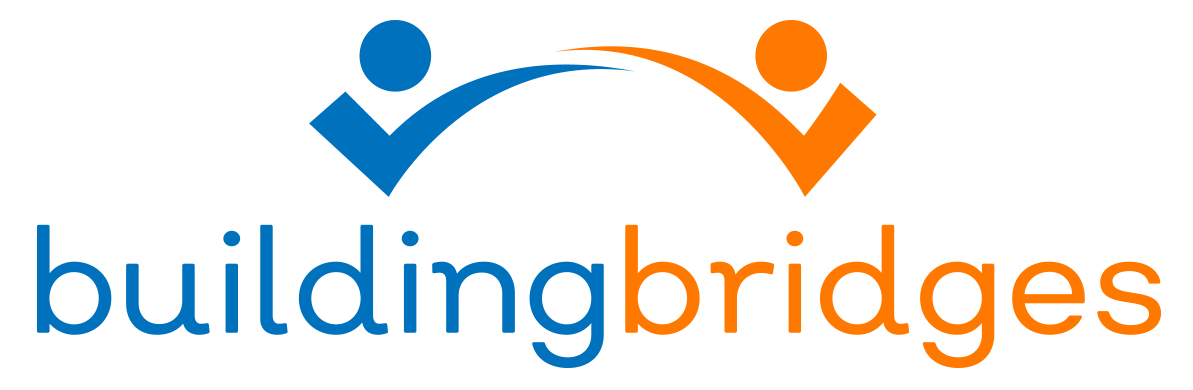 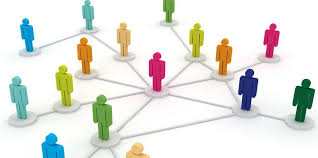 [Speaker Notes: Lisa]
Overview
Challenges
Sustainable Solutions
Looking Ahead
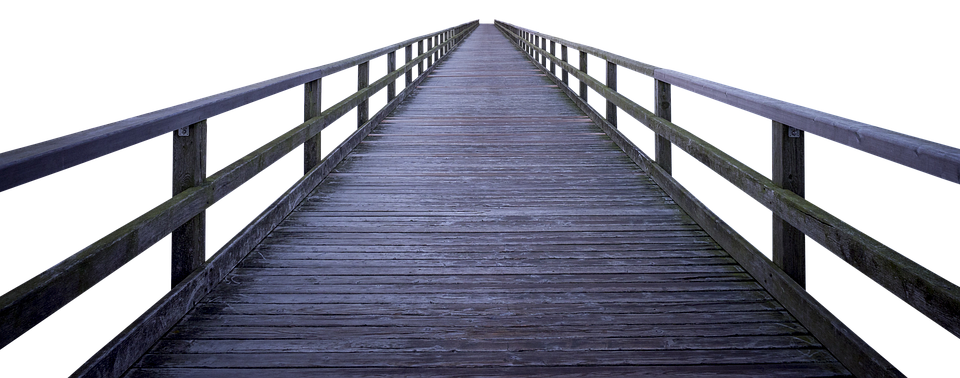 [Speaker Notes: Lisa]
I. Challenges
Secret Service
 = Service activities that remain largely invisible, unrewarded, and taken-for-granted by institutions and institutional members
 Relationally oriented, qualitatively rich, and collaborative
 Disproportionately affects women and faculty of color



Hanasono, L. K., Broido, E. M., Yacobucci, M. M., Root, K. V., Peña, S., & O’Neil, D. A. (in press). Secret service: Revealing gender biases in the visibility and value of faculty service. Journal of Diversity in Higher Education.
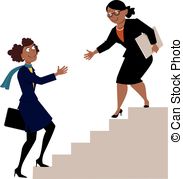 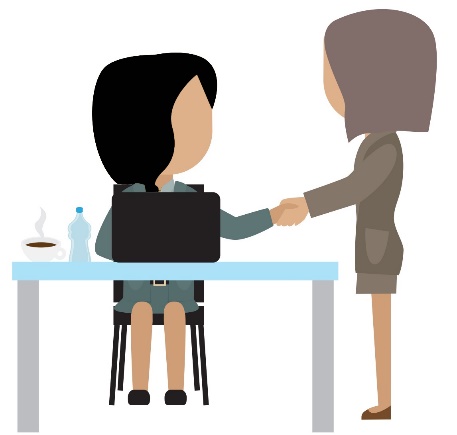 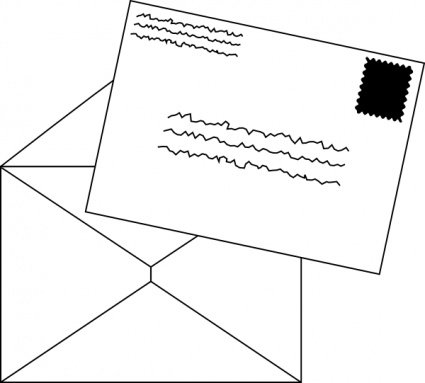 [Speaker Notes: Lisa]
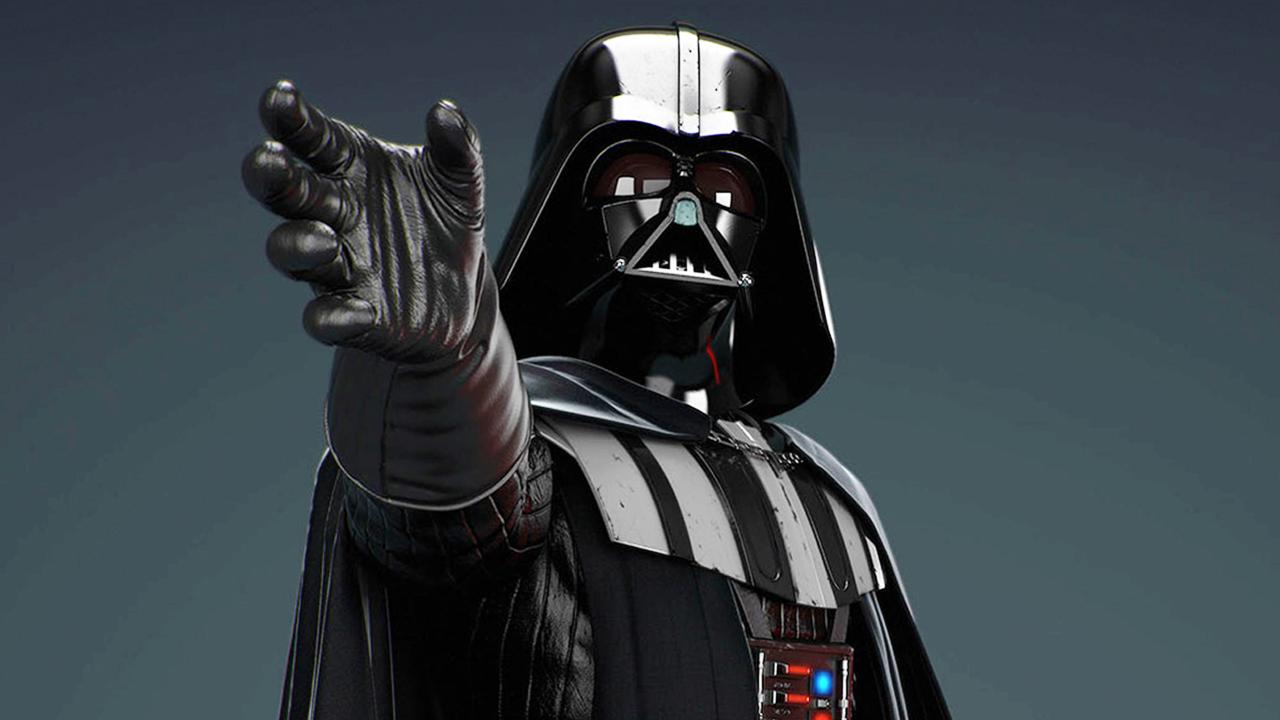 I. Challenges
(Re)Negotiating Identities
“Going to the Dark Side”
 Need to build bridges between faculty and administrators
Faculty Survey Results (N = 388)
Identifying with administrators was predictive of faculty members’ intention to pursue a leadership position, Wald statistic = 6.93, β= 1.55, p = .008.
[Speaker Notes: Lisa]
II. Sustainable Solutions
2017-18: Institutional and Structural Change
Inclusive Leadership Training
  January Retreat & Ongoing Training for Chairs and Directors
  Webinar and Book Discussions on Strategic Diversity Leadership for Chairs, Directors, and Deans
Developing Clear and Measurable Diversity/Inclusion Plans for each Academic Unit
Articulates measurable goals and benchmarks related to diversity and inclusion
Launched a Formal Climate Survey for all BGSU Faculty
MAC Academic Leadership Program
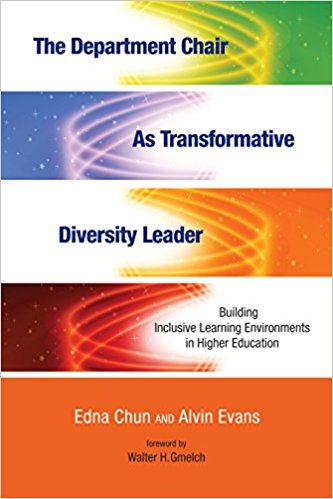 [Speaker Notes: Julie]
II.a. Sustainable Solutions: Metrics
Turnover Quotient (TQ)
TQ=[1-(end period URM-beginning period URM)/New URM Hires] *100
Moreno, J.F. et al. (2006). The Revolving Door for Underrepresented Minority Faculty: An Analysis from the Campus Diversity Initiative. Claremont, CA: The James Irvine Foundation Campus Diversity Project.
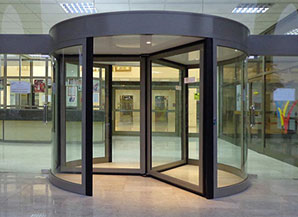 [Speaker Notes: Julie]
II.a. Sustainable Solutions: Metrics
Turnover Quotient: BGSU NSF Faculty (2015-2017)
[Speaker Notes: Julie]
II.a. Sustainable Solutions: Metrics
Turnover Quotient: BGSU NSF Faculty Administrators (FAD) and Faculty (2015-2017)
[Speaker Notes: Julie]
II. Sustainable Solutions
2017-18: Interpersonal and Individual Change
Leadership Breakfast for Women Faculty (n=48)
  Dr. Saundra Yancy MacGuire’s Presentation on Self-Mentoring
  Building Networks: Mentoring Maps Exercise
National Center for Faculty Development and Diversity (NCFDD)
 FDD Learning Community and Professional Development Workshops
 Sponsoring Women to Complete the Faculty Success Program
 Writing Circles and Research Support Groups
 NCFDD Webinar Screenings and Discussion Session with Univ. Toledo
Beginning to Develop a University-wide Mentoring Program
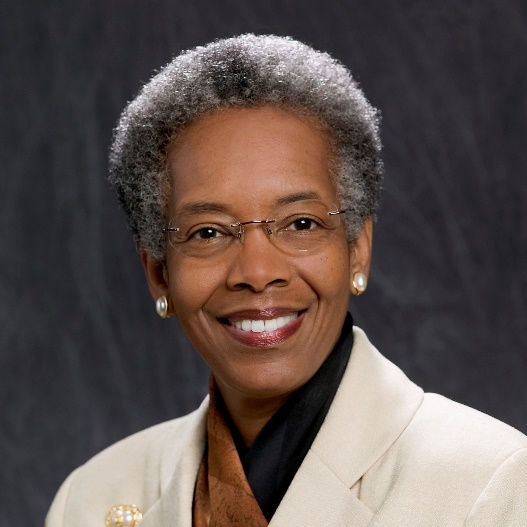 [Speaker Notes: Lisa]
III. Looking Ahead
Analyze Data: Faculty Climate Survey and Metrics (Turnover Quotient)
  Identifying strengths and areas for improvement
  Work with administrators and leaders to use the survey results to take action
Present and Publish Social Scientific Research on Faculty Leadership, Secret Service, and the “Dark Side”

Continue to Pursue and Support Sustainable Solutions
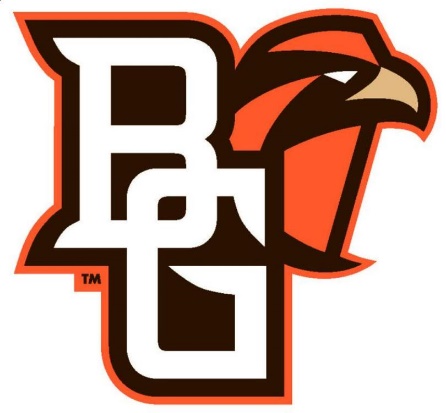 [Speaker Notes: Lisa]